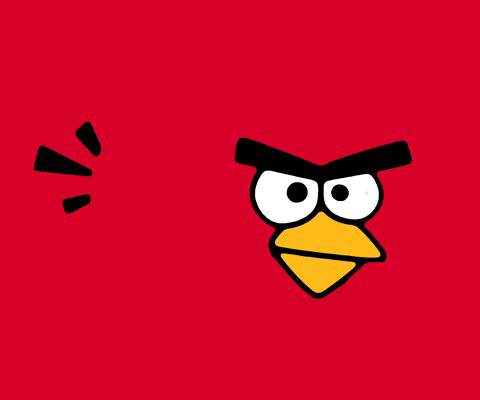 فَهمُ المَسموع.
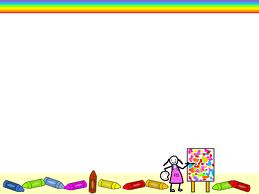 هل أنتم مستعدون للانتقالِ إلى مَرحَلَةِ الأسئلة واللعب من خلال لعبة «انجري بيرد»؟
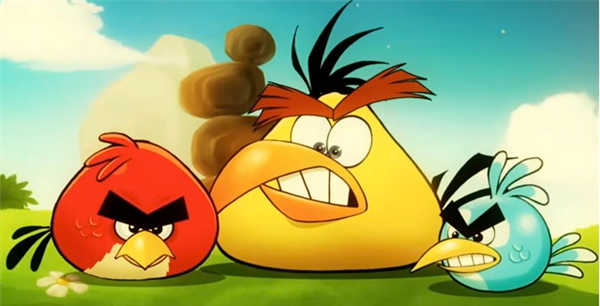 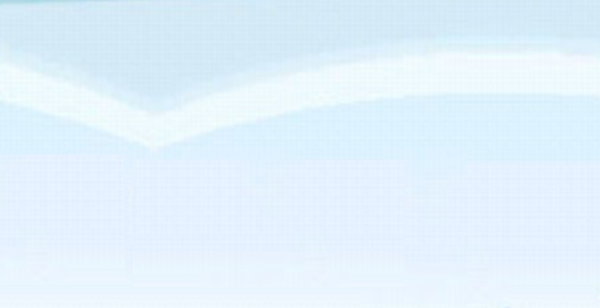 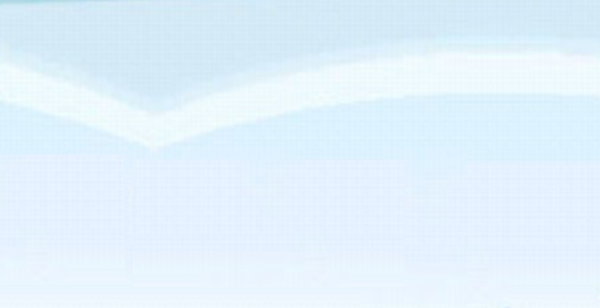 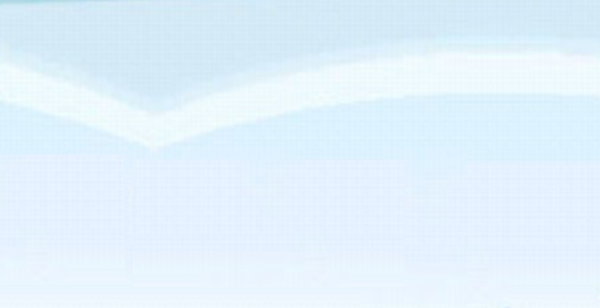 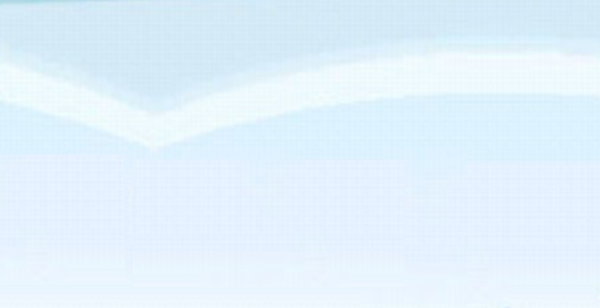 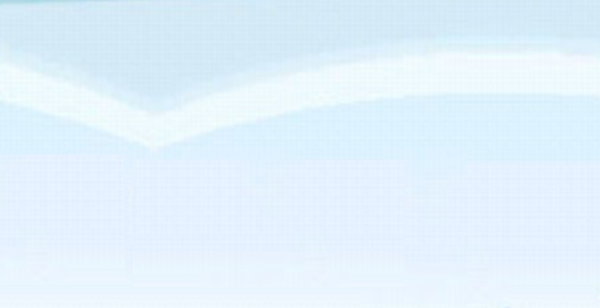 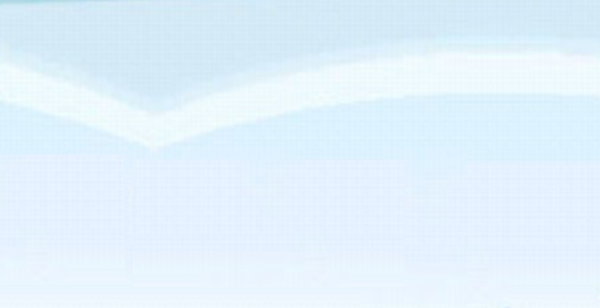 ما هو نوع النص؟
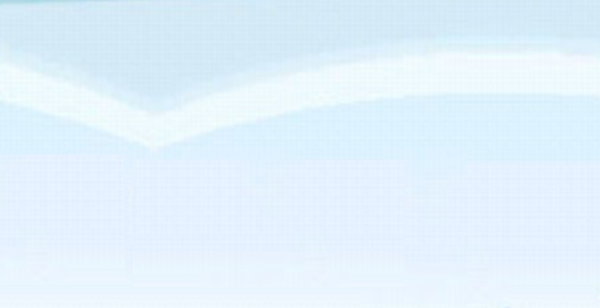 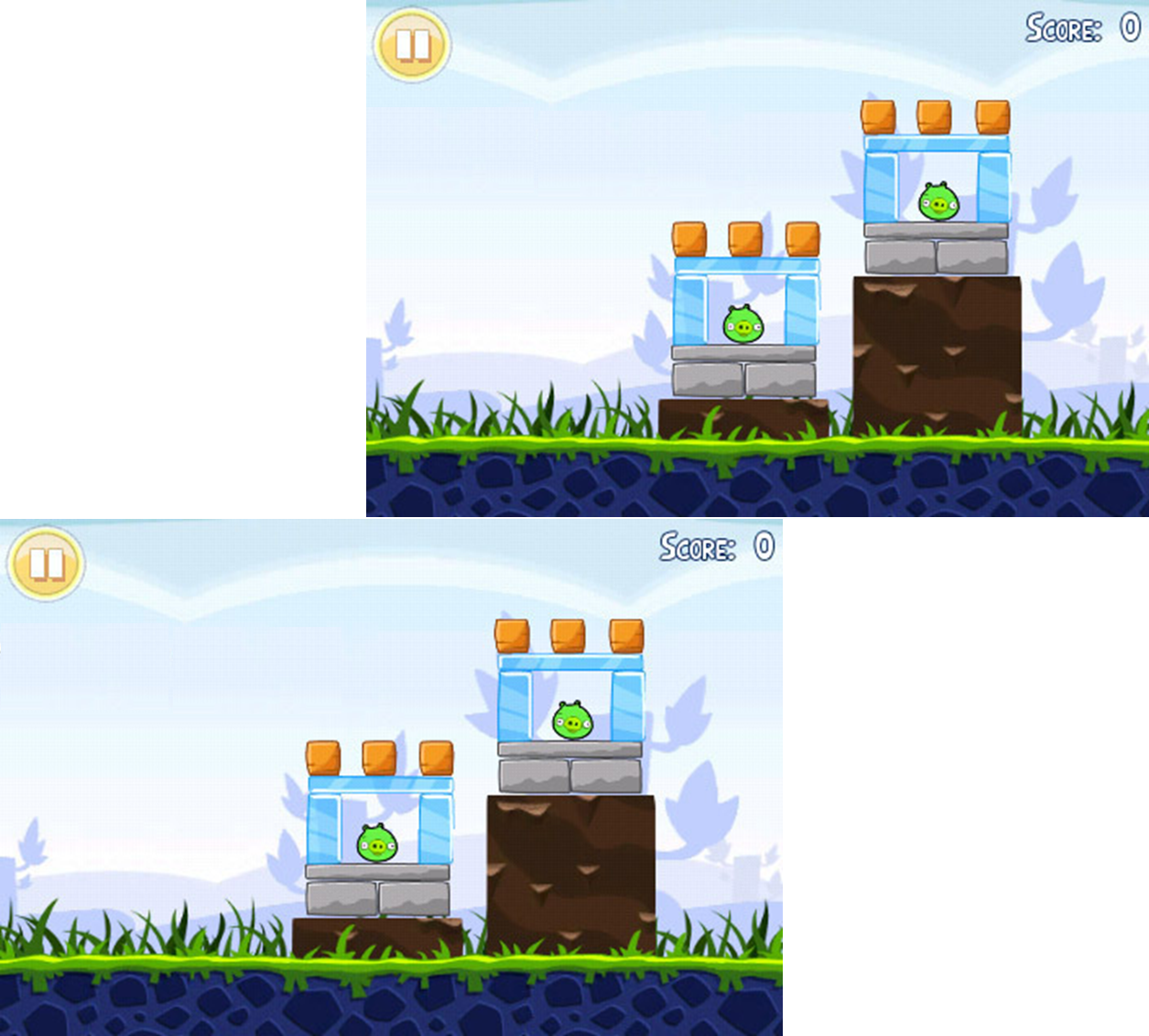 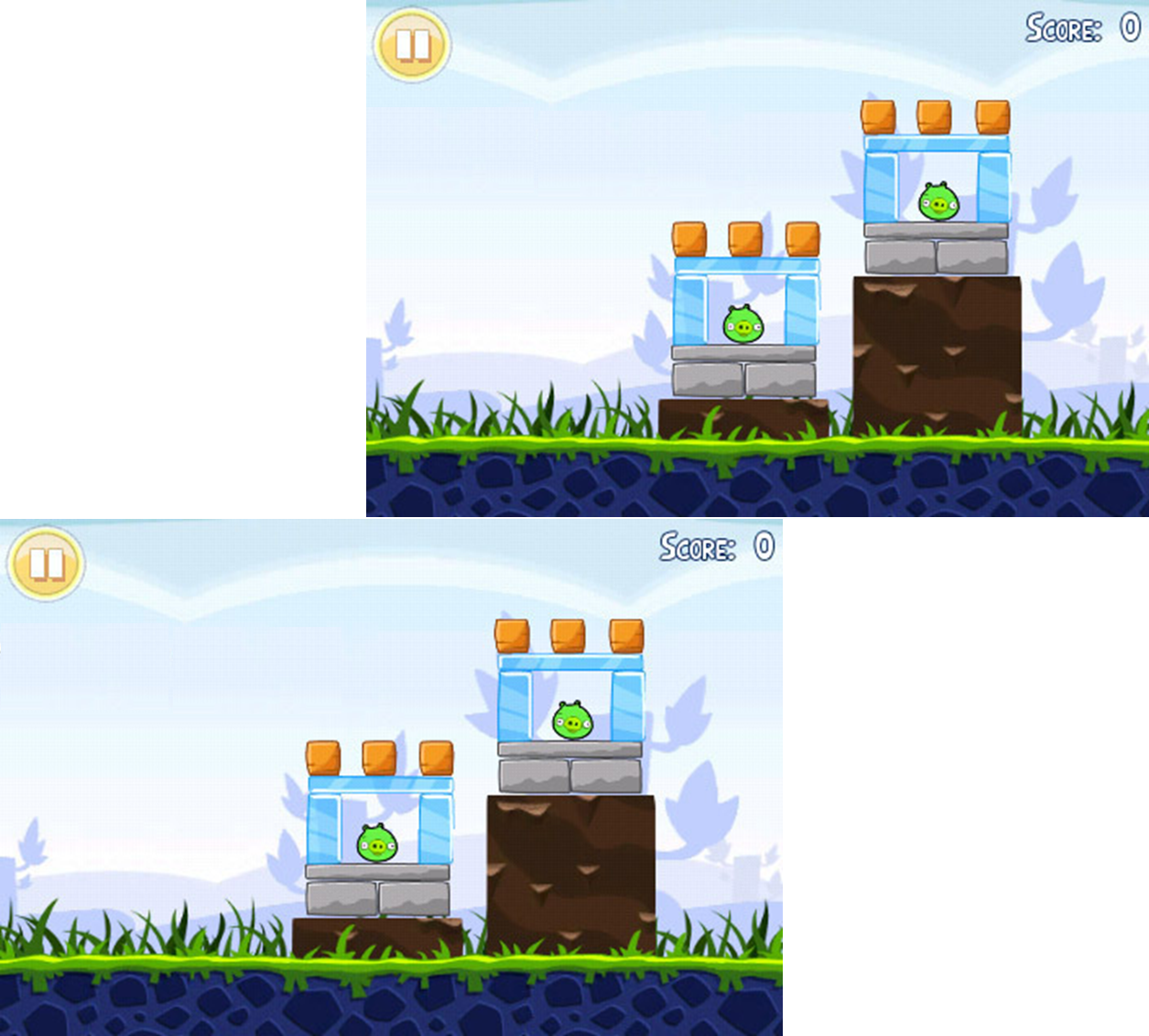 نص قصصي.
قصة ذاتية
نص معلوماتي.
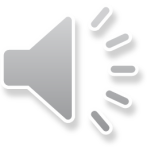 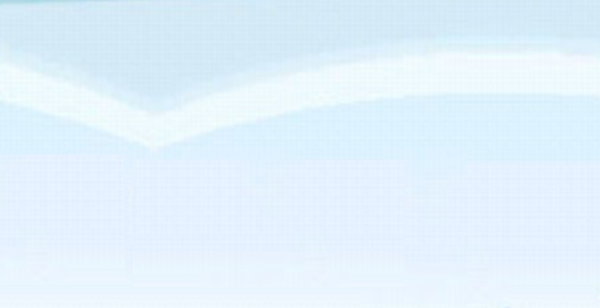 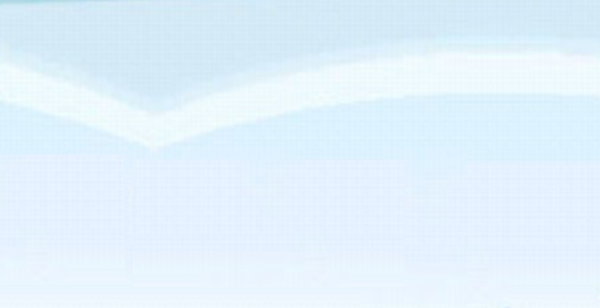 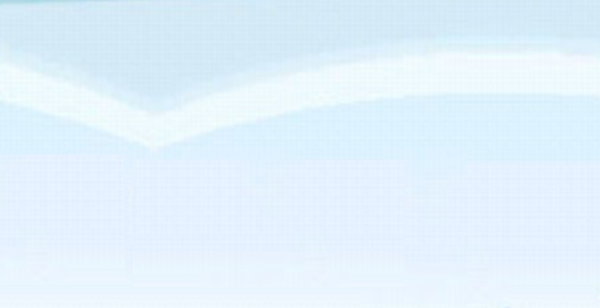 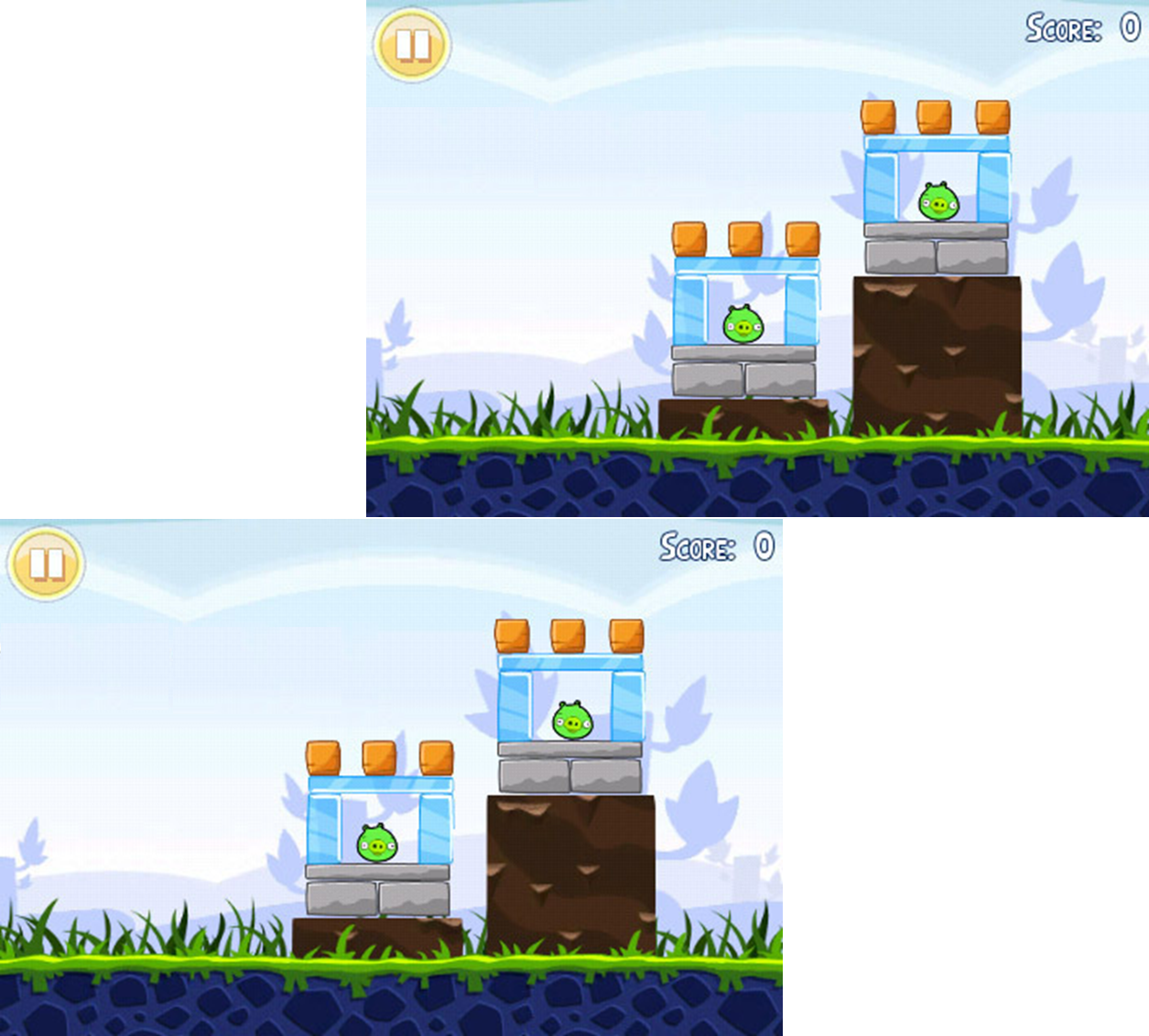 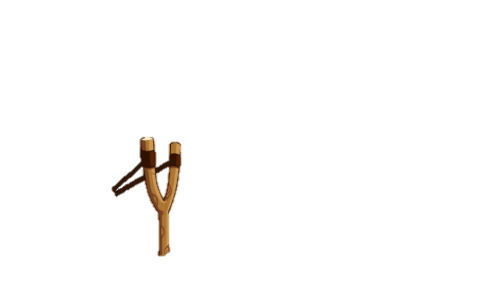 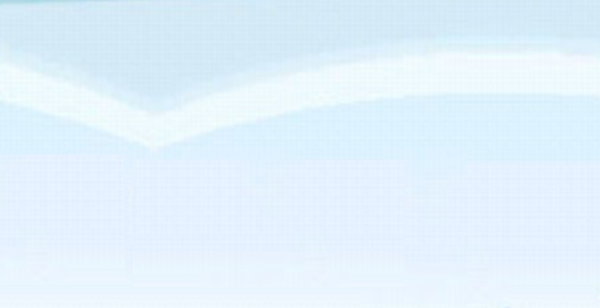 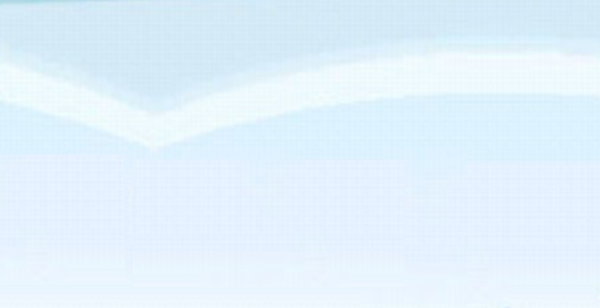 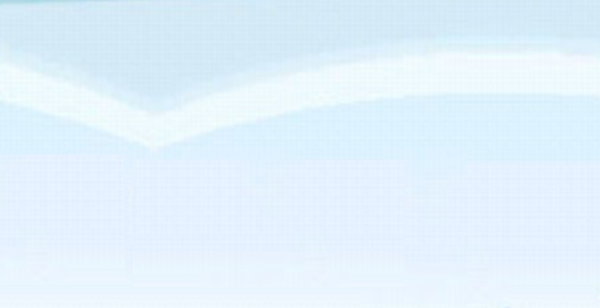 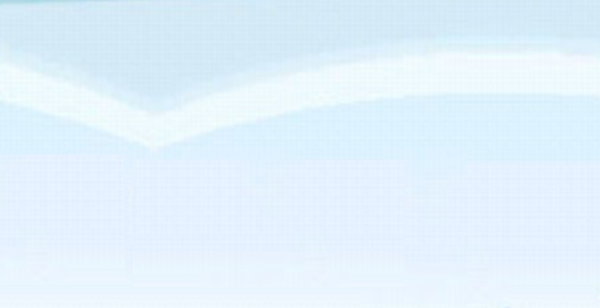 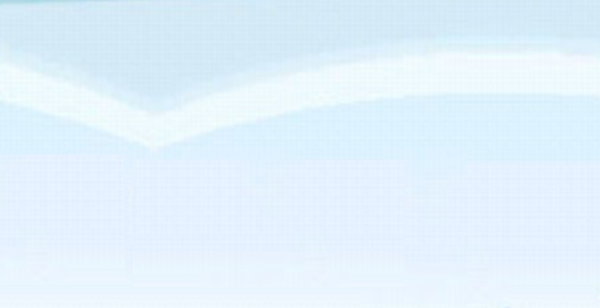 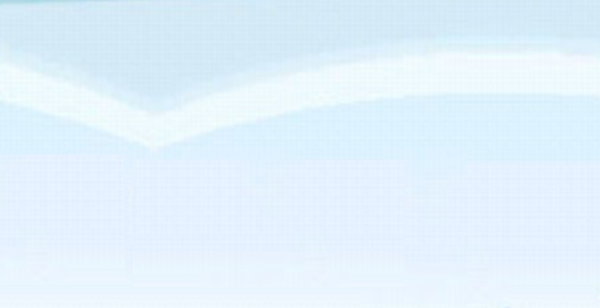 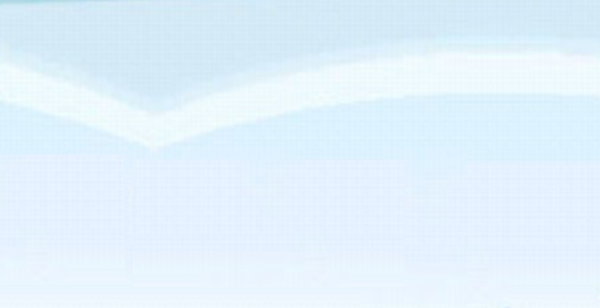 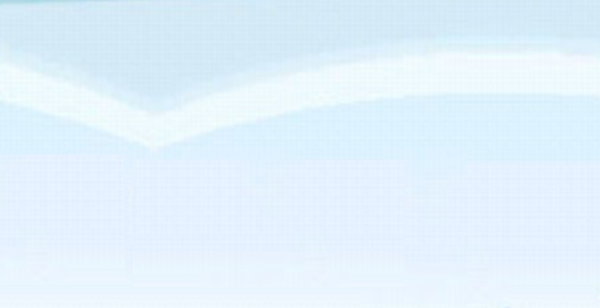 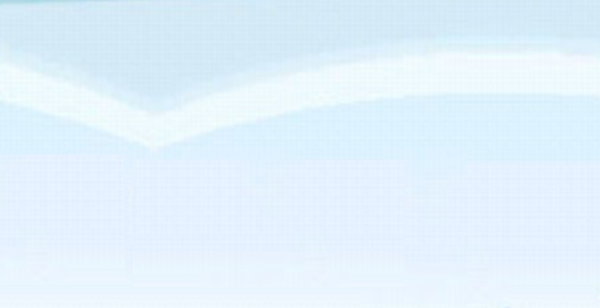 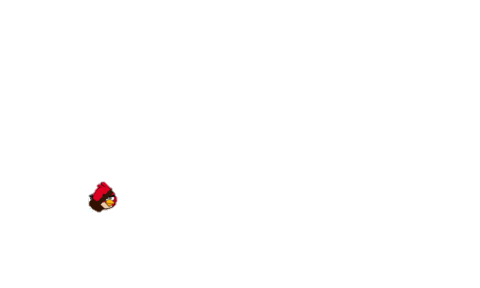 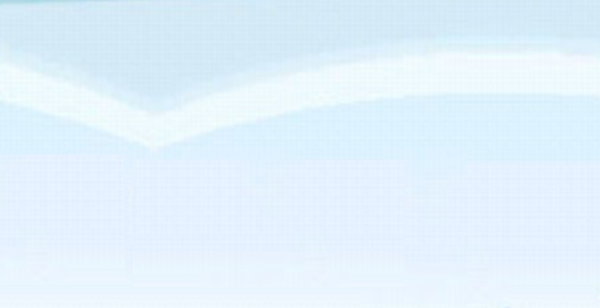 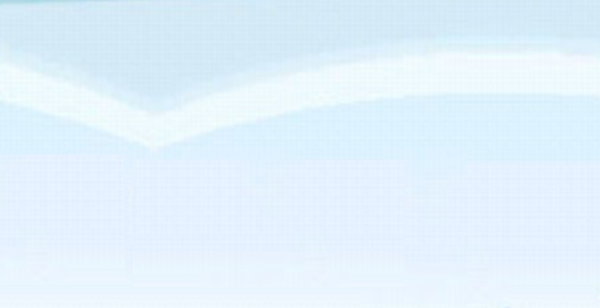 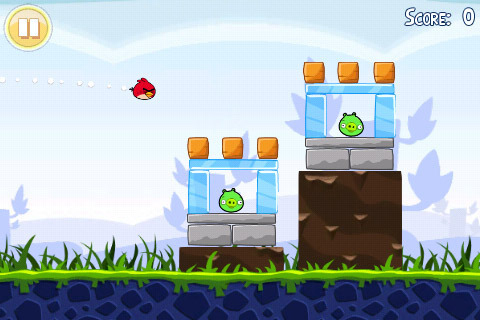 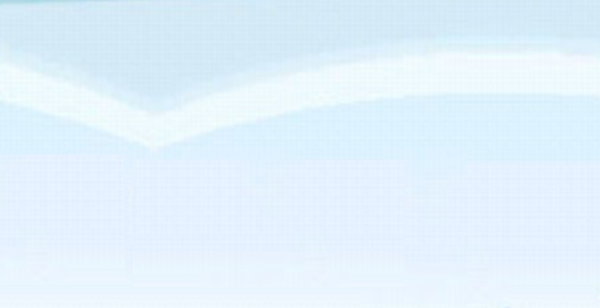 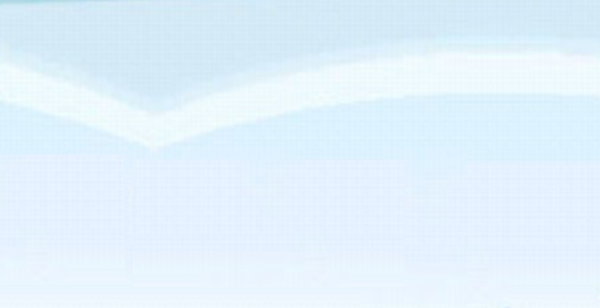 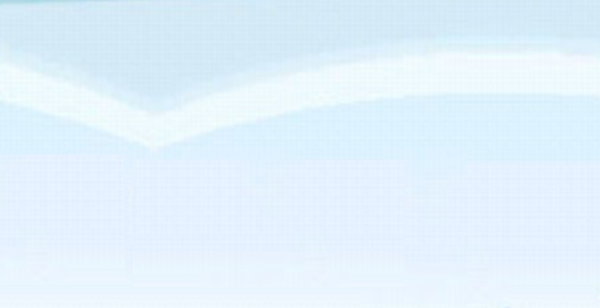 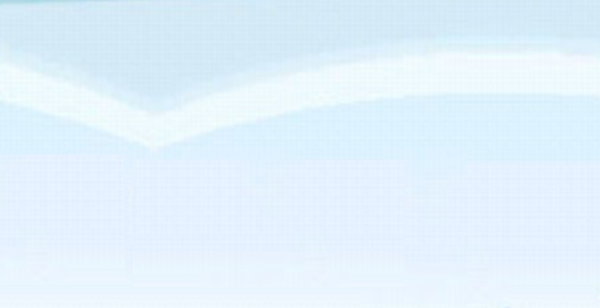 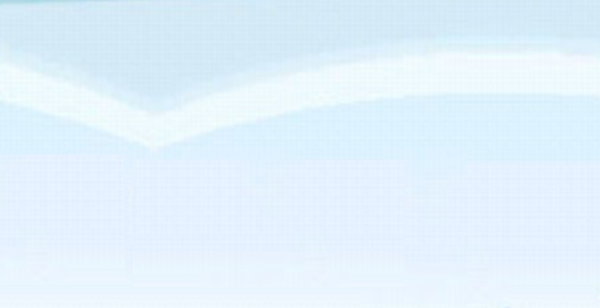 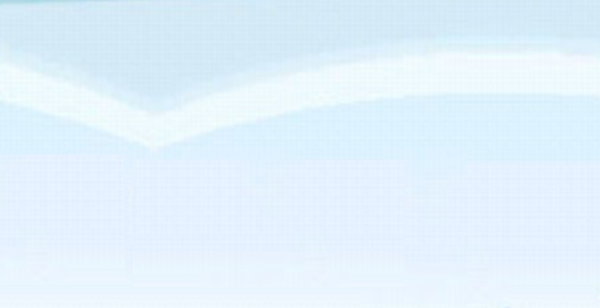 ما هي الشخصية المركزية في النص؟
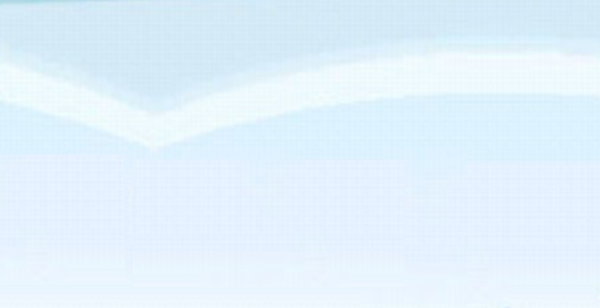 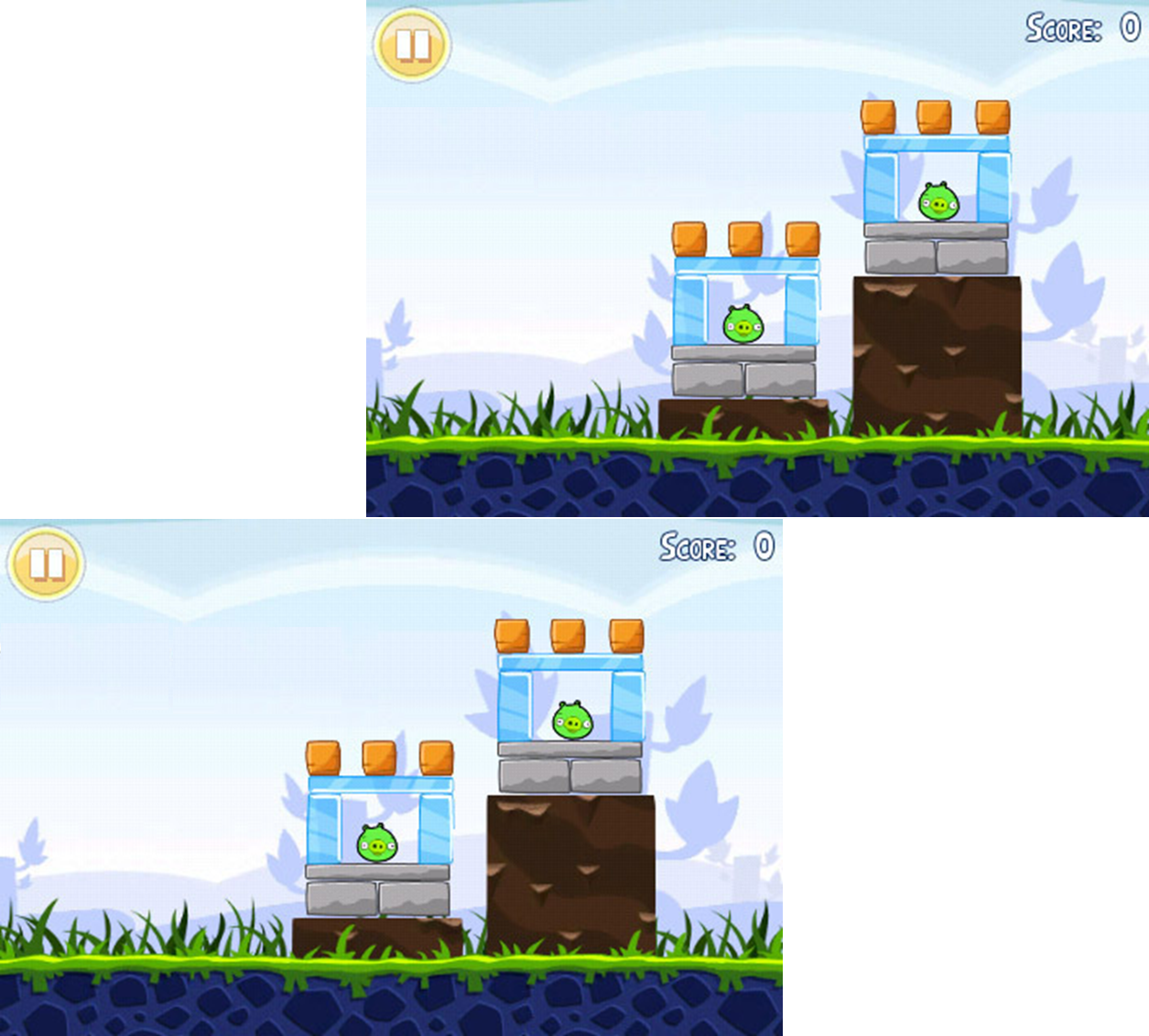 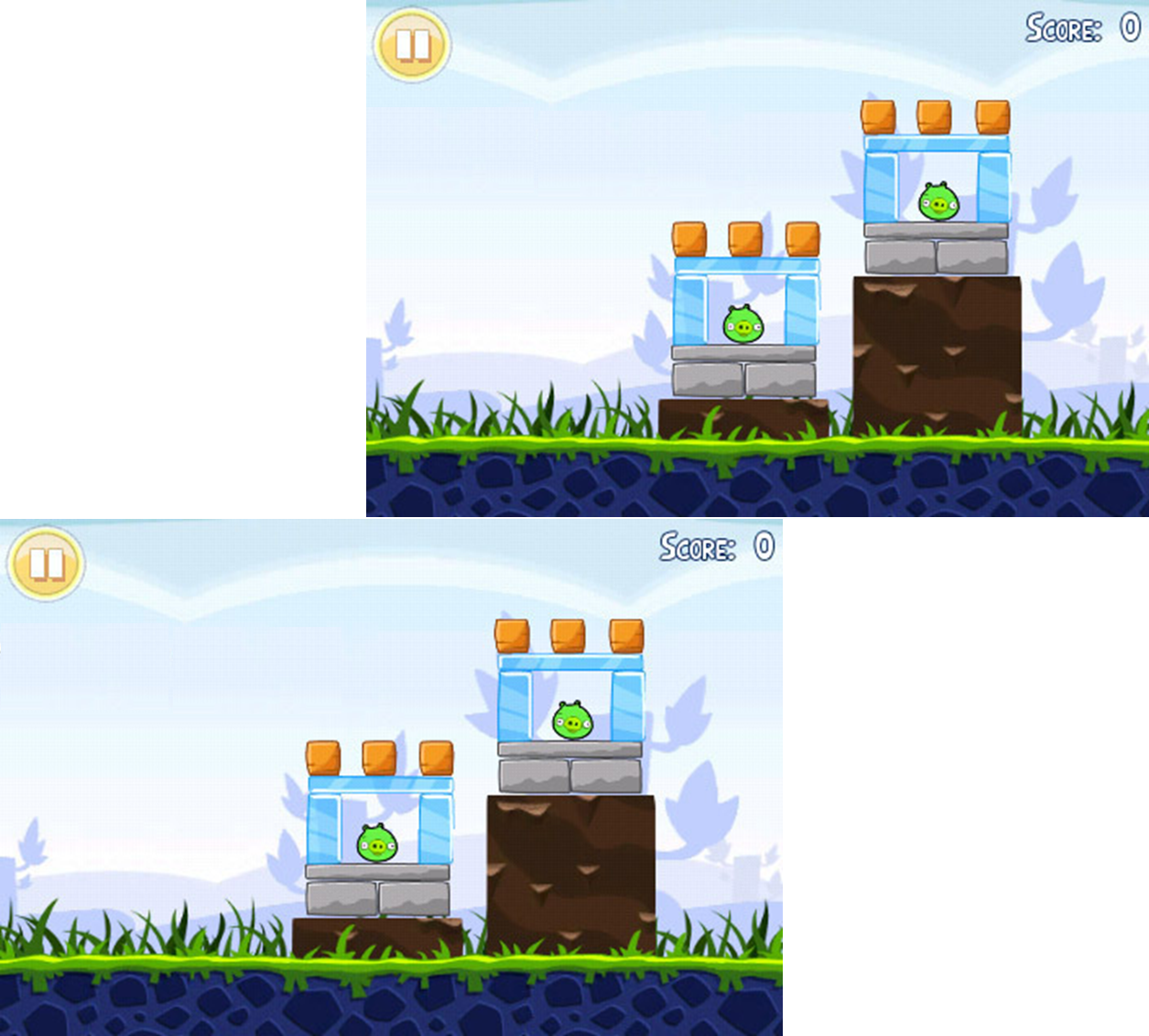 القط صاحب الجزمة.
الوجيه قرنبيطة
الملك
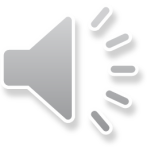 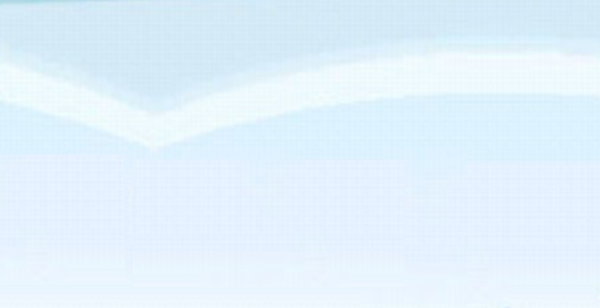 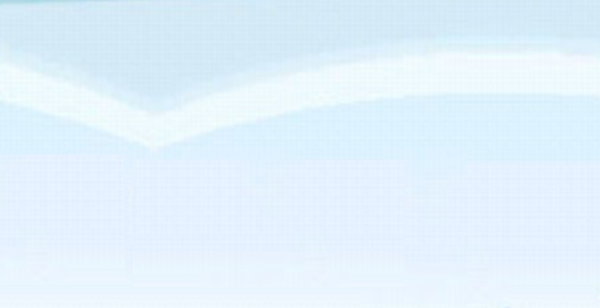 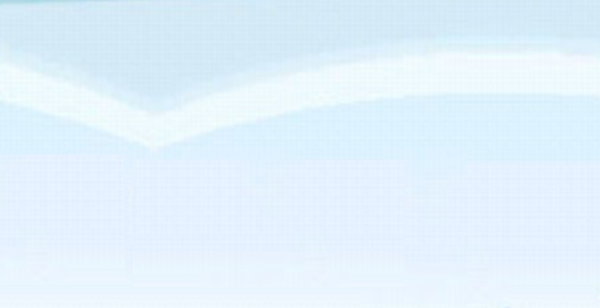 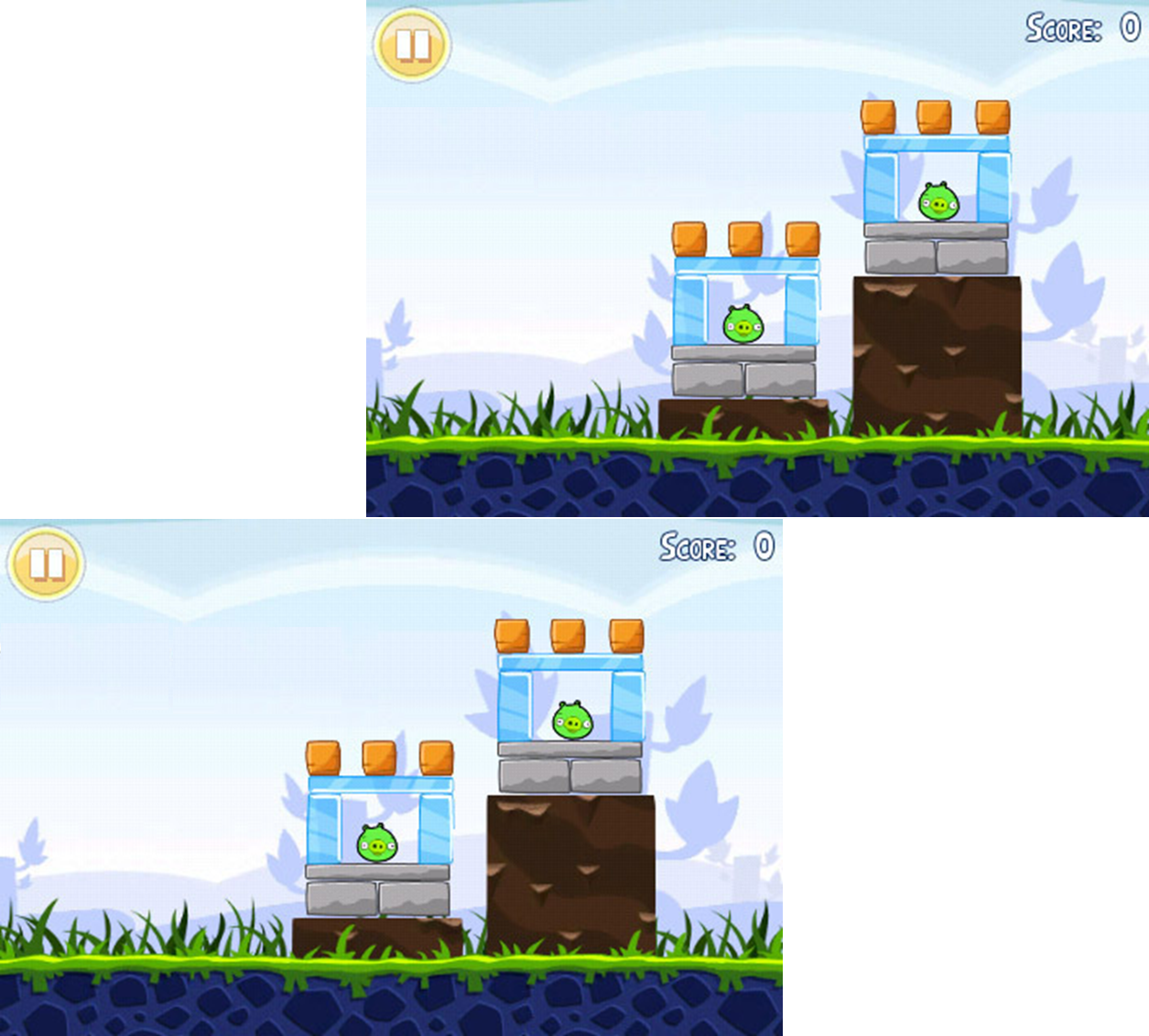 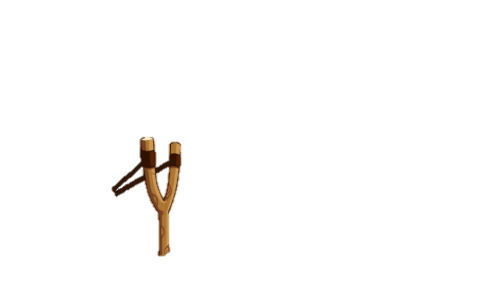 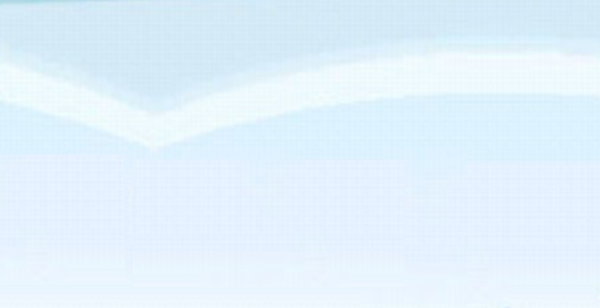 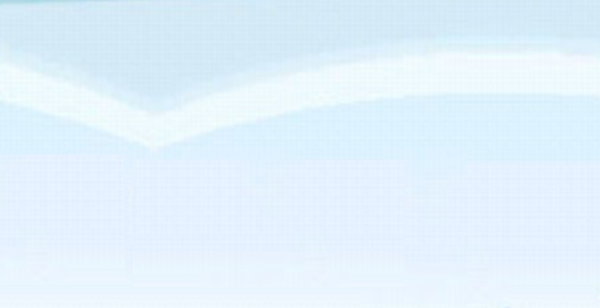 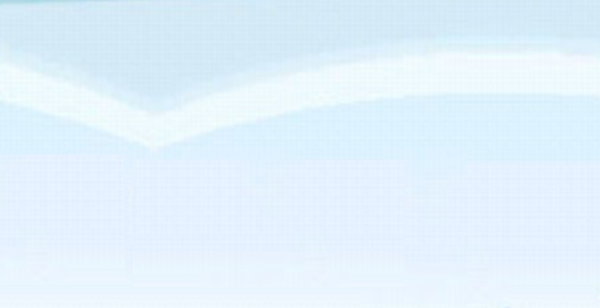 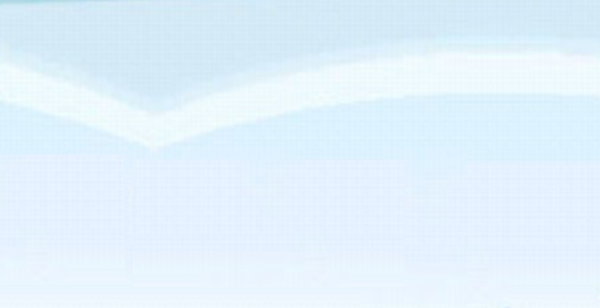 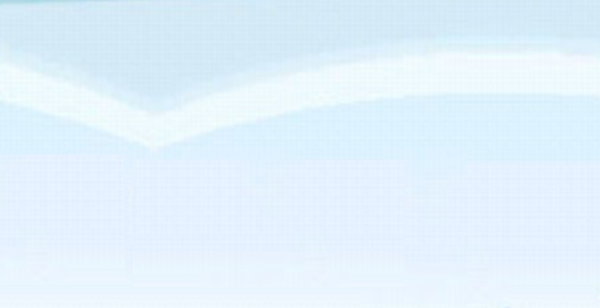 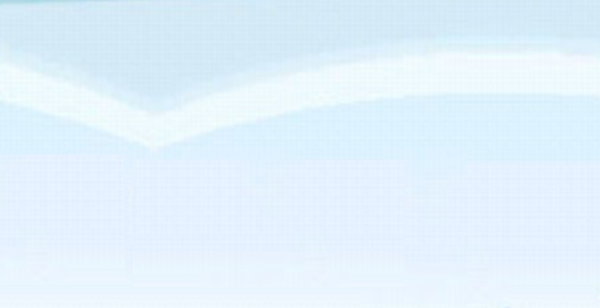 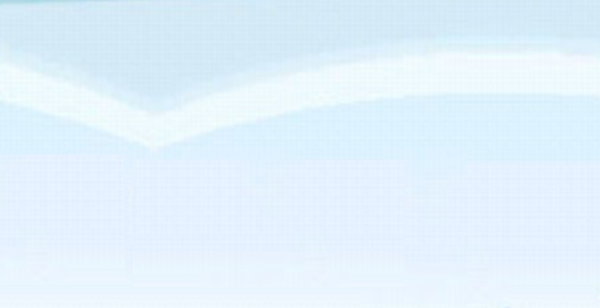 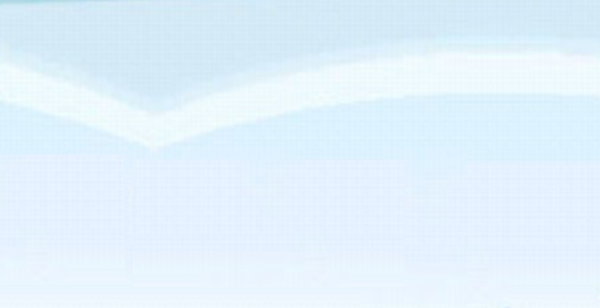 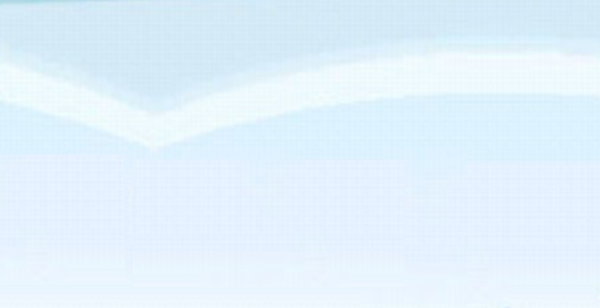 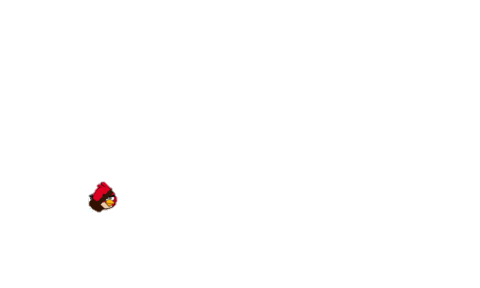 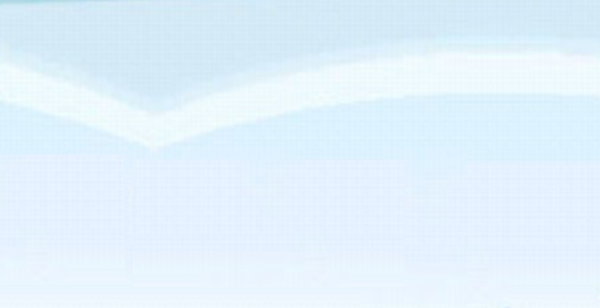 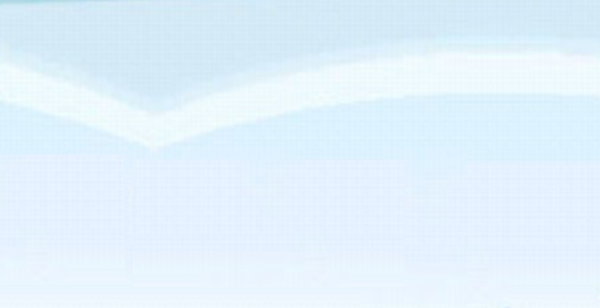 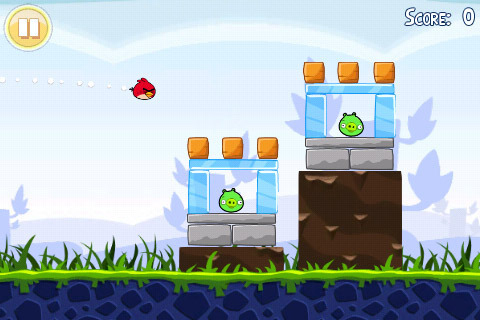 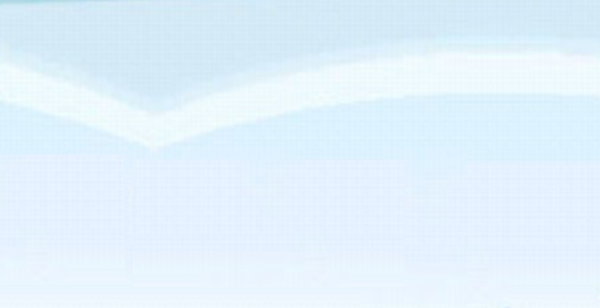 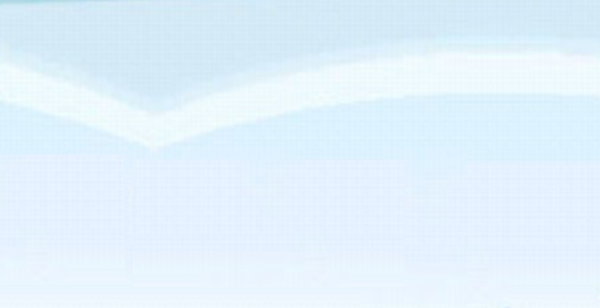 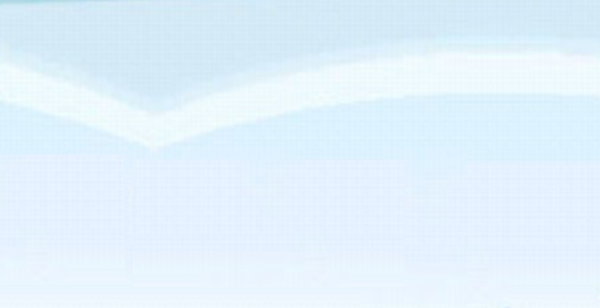 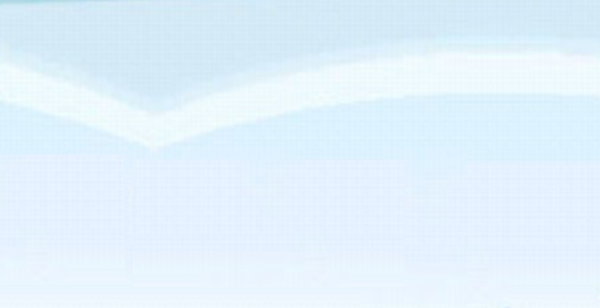 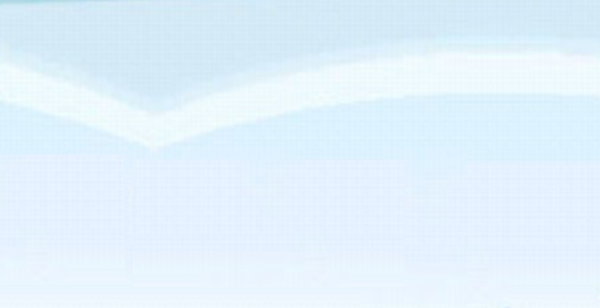 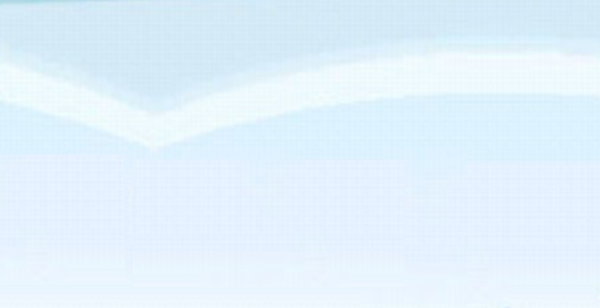 اعتَمَدتْ القصةُ بالأساسِ على أُسلوب:
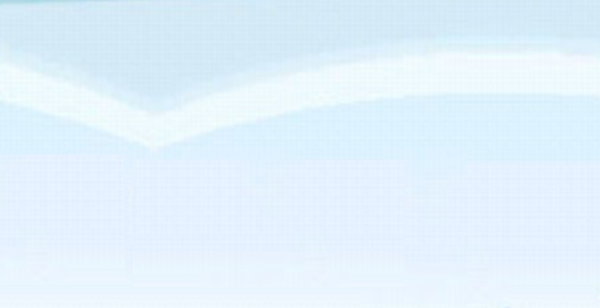 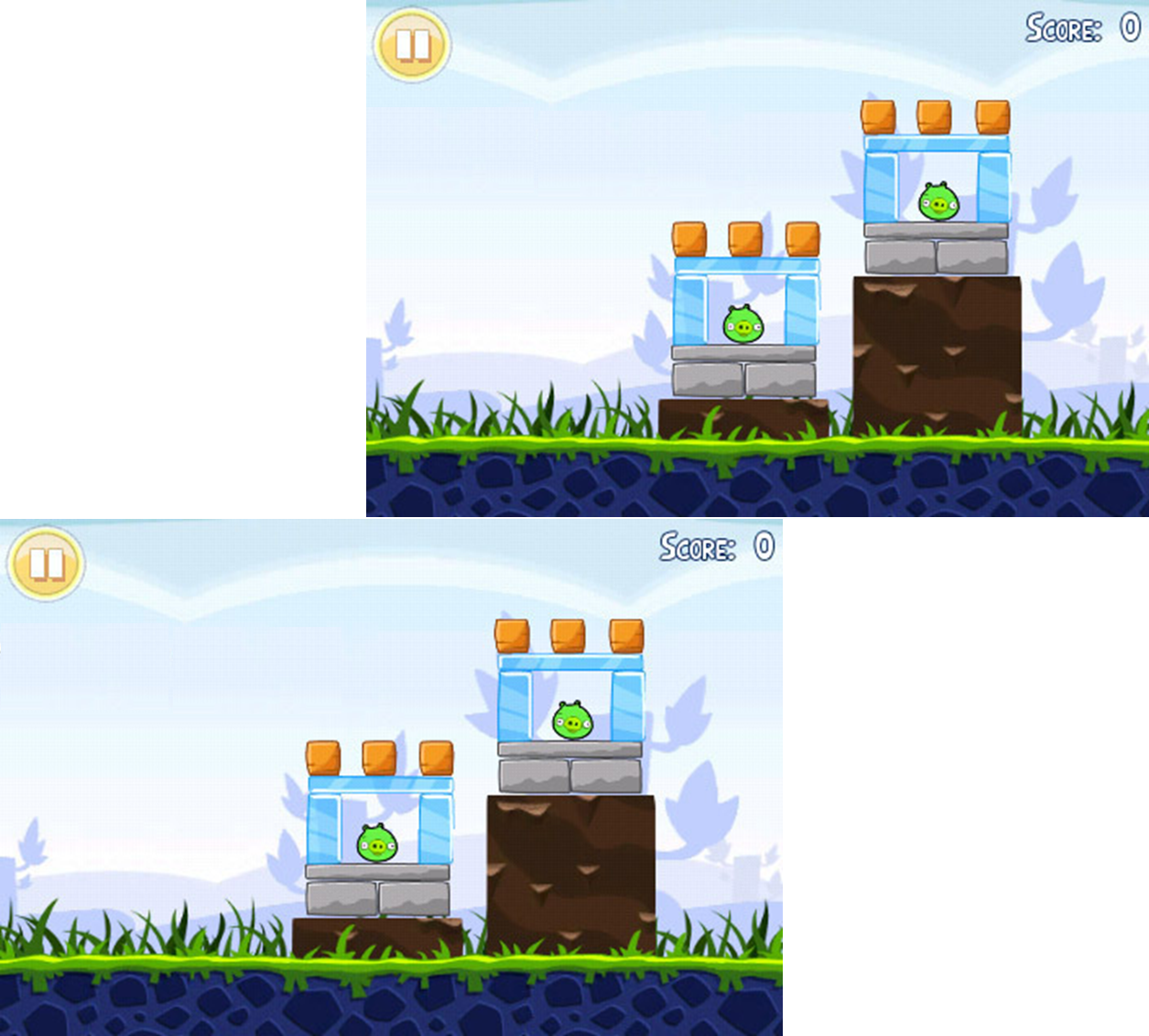 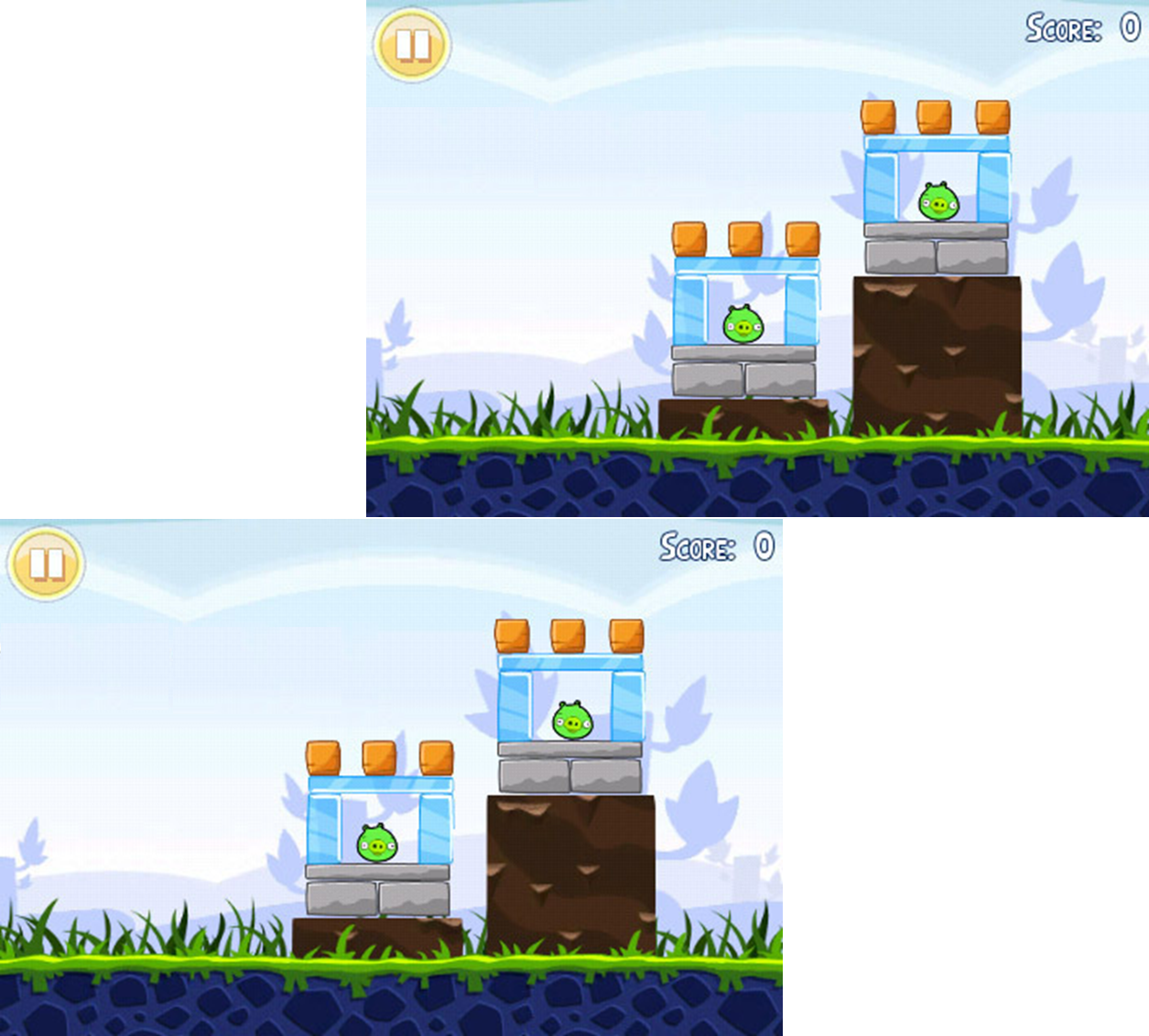 السرد والحوار معًا
الحوار
السرد
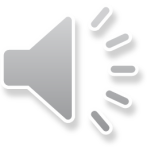 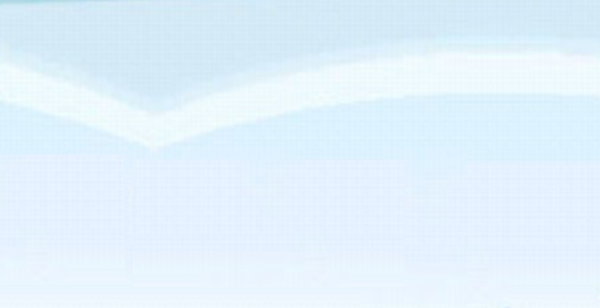 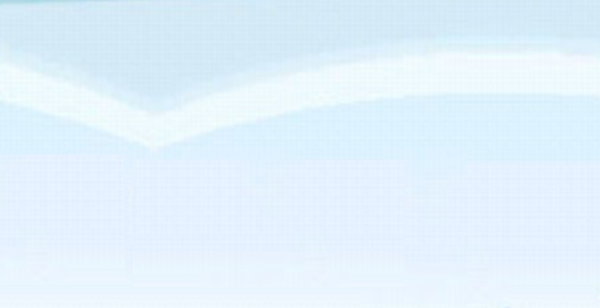 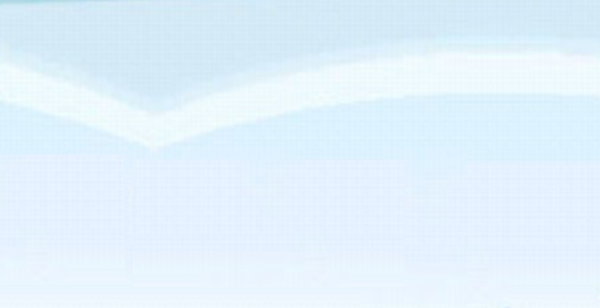 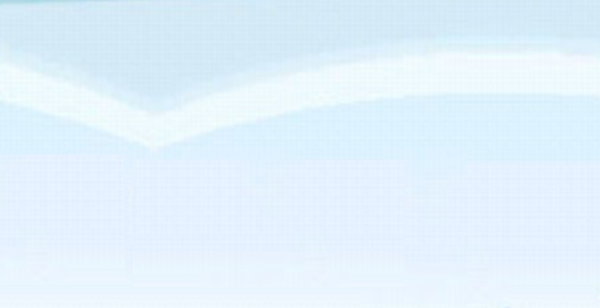 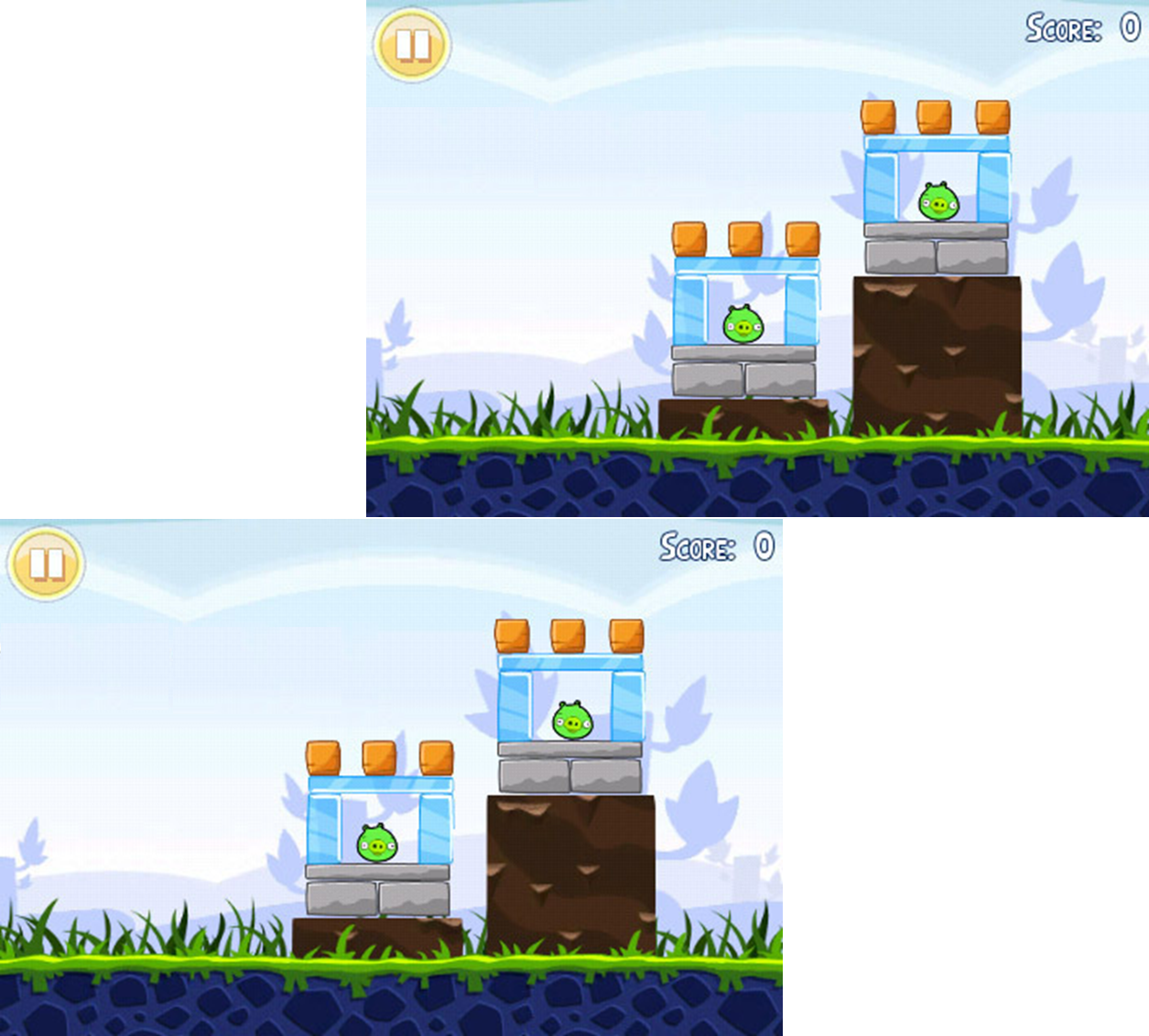 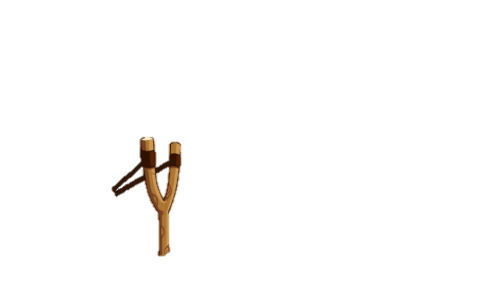 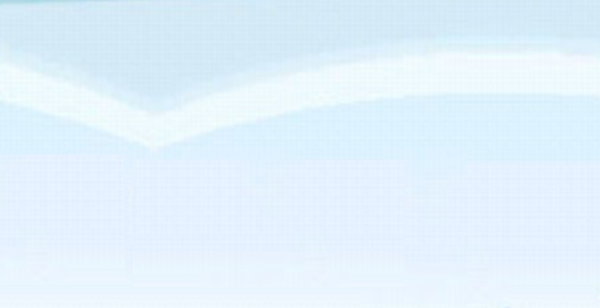 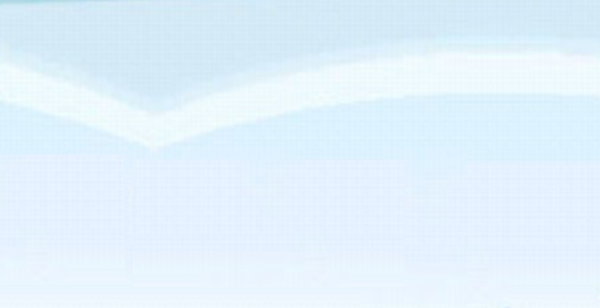 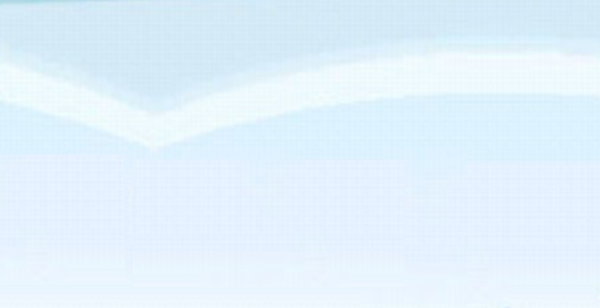 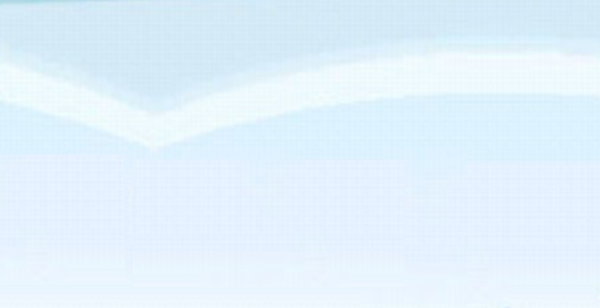 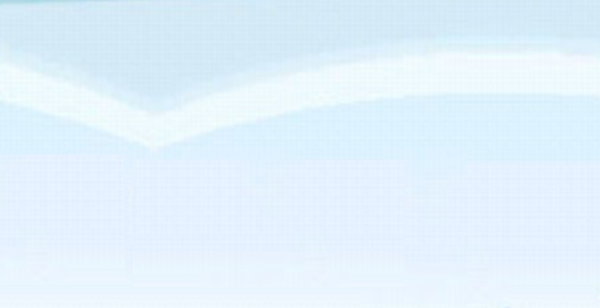 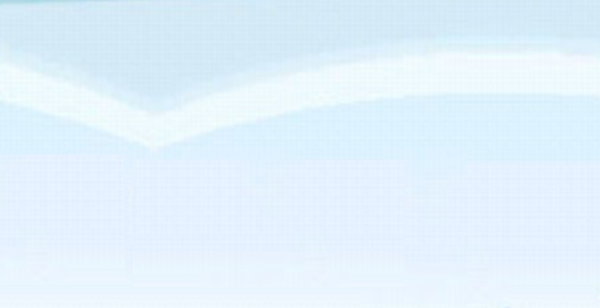 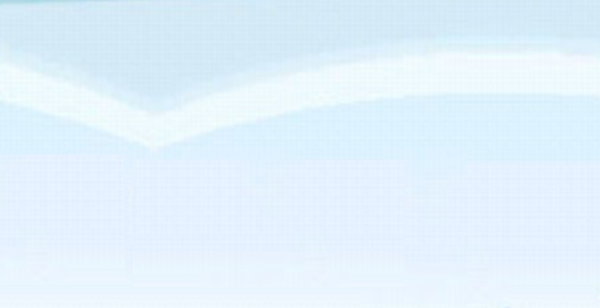 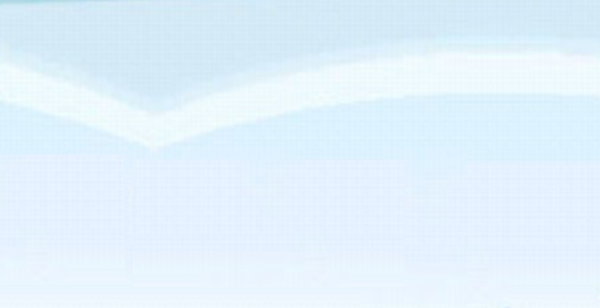 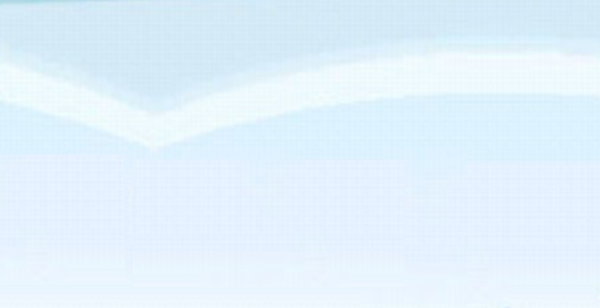 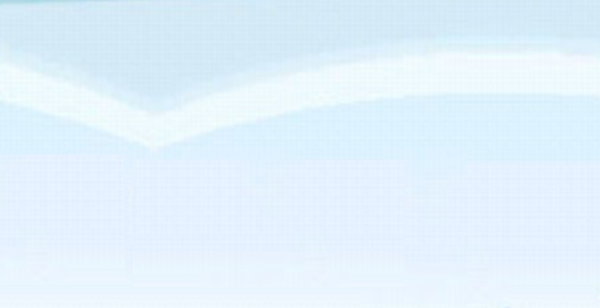 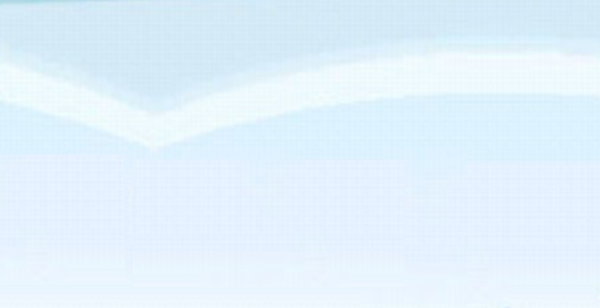 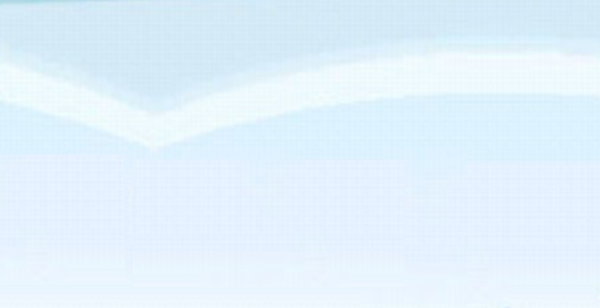 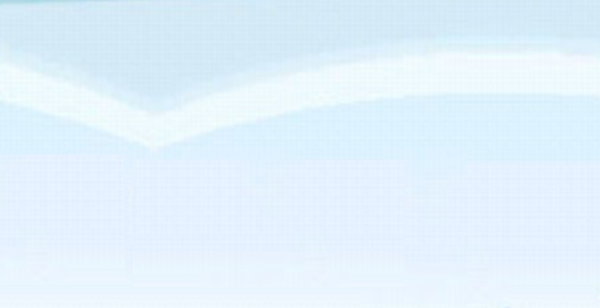 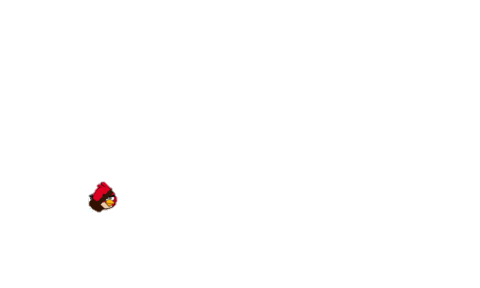 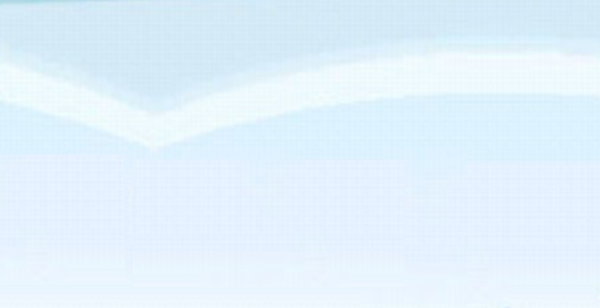 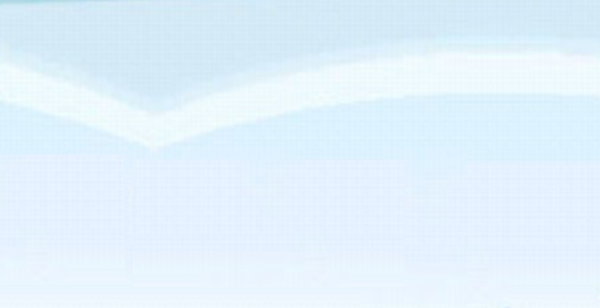 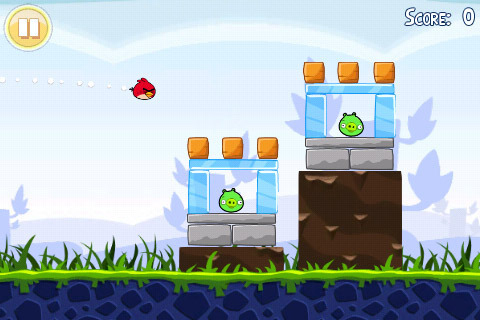 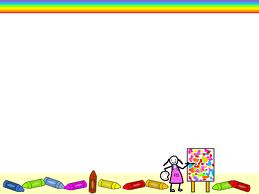 نرتب الأحداث كما وردت في القصة:
      قسم الأبُ الورثة على أبنائه الثلاثة.
       بدأ القط يتقرب إلى الملك بالعطايا باسم الوجيه قرنبيطة
       أخذ الولد الأصغر القط .
      ذَهَبَ القطُ إلى الشرير وقام بِأكلِهِ.
      أصبَحَ الولدُ الوجيهُ «قرنبيطة» وتَزَوَجَ الأميرة .
1
3
2
4
5
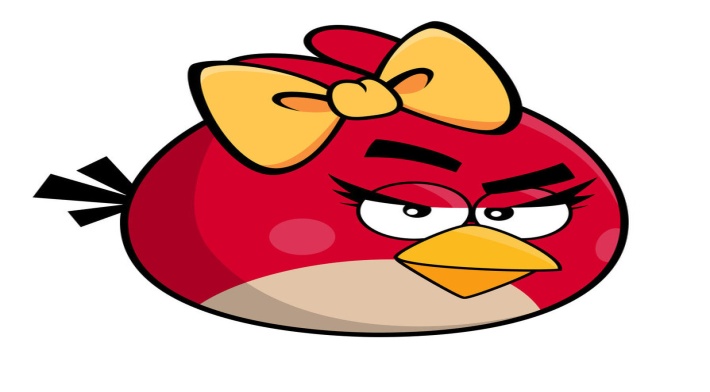 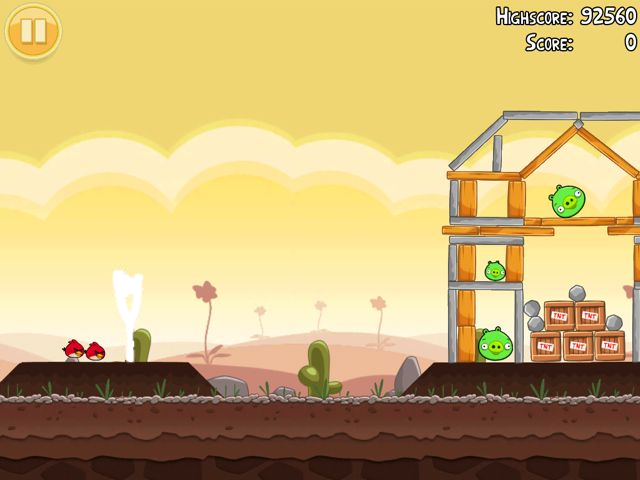 حظًا أوفر
قمتم بعمل رائع
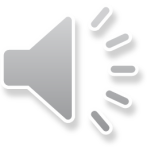 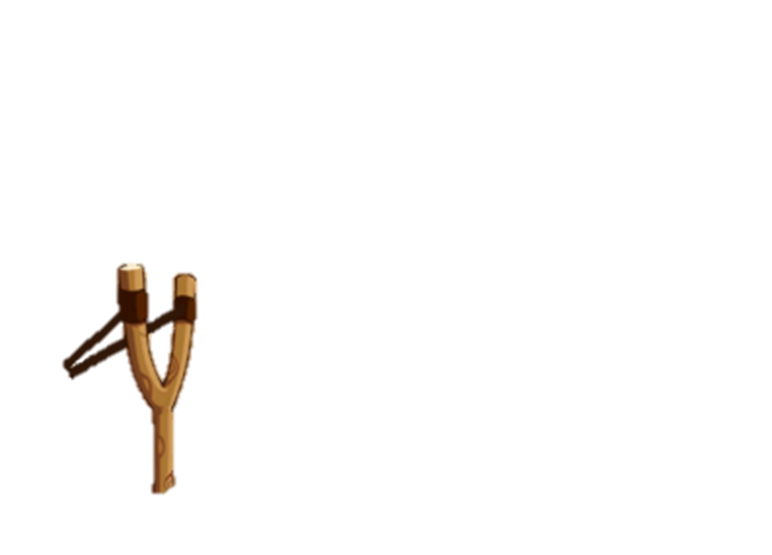 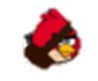 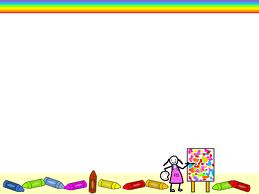 أكمل ب      أو        
1.حَصَلَ الابنُ الأوسط على المطحنةِ والأصغر على الحمارِ___.
2.تَقَرَبَ القطُ مِنَ المَلِكِ بواسطة العطايا. ___
3.استطاع القط التغلب على الشرير بواسطة تحوله إلى فأرٍ ____
4.فشلت خطط القط ولم تنجح____
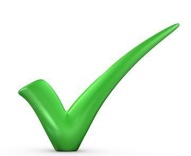 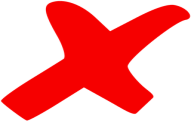 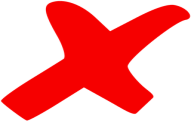 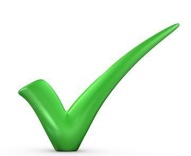 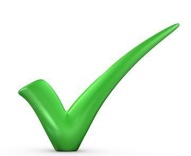 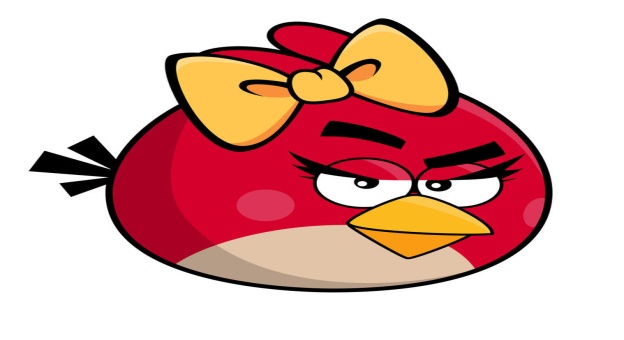 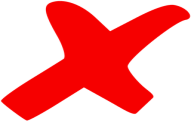 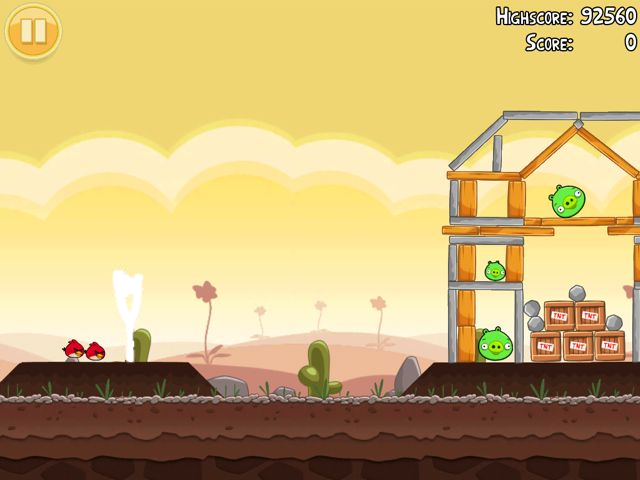 حظًا أوفر
عملٌ رائعٌ.
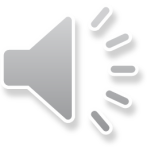 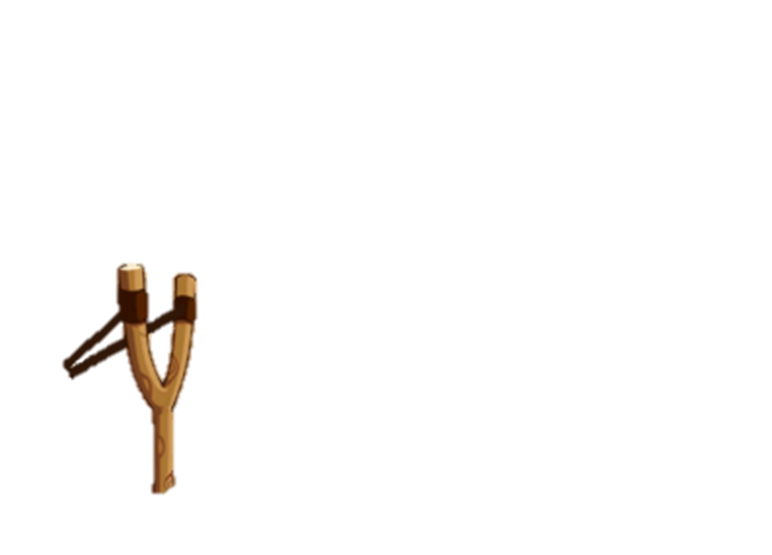 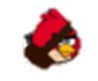 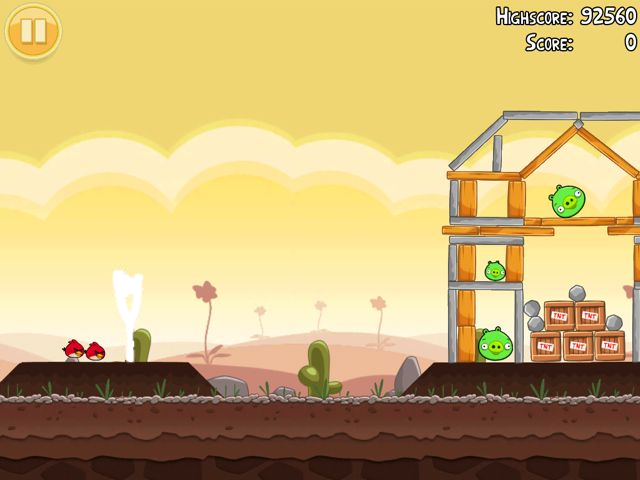 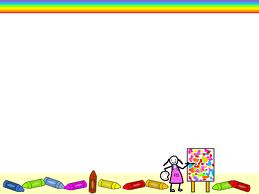 أُقارن بين القط وصاحبه
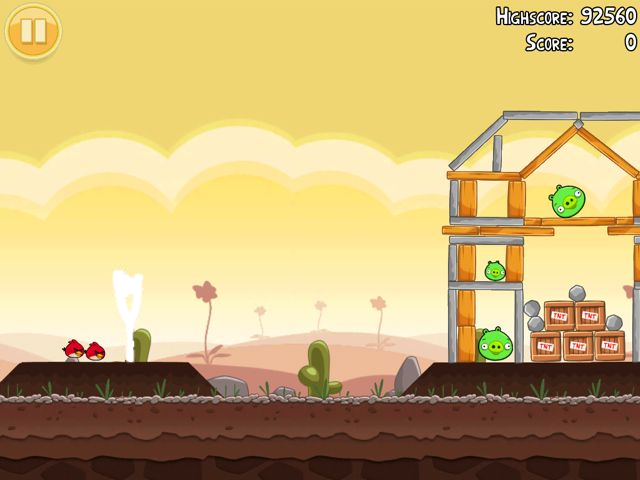 حظًا أوفر.
عملٌ رائعٌ.
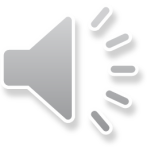 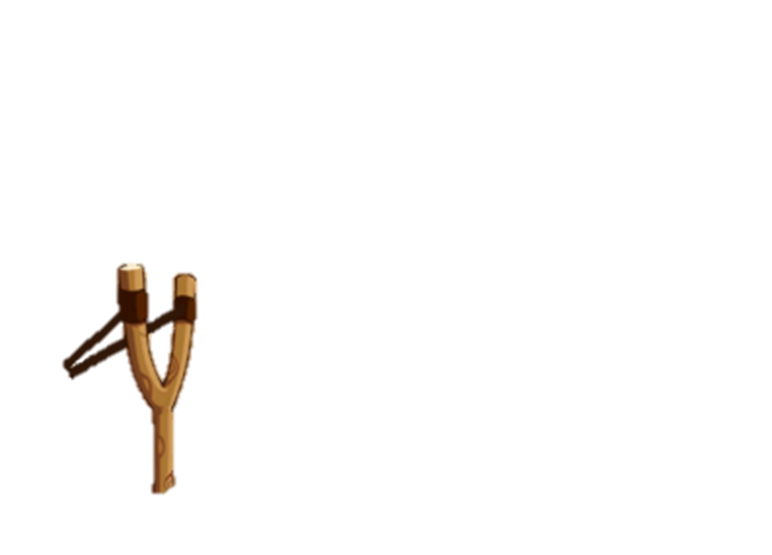 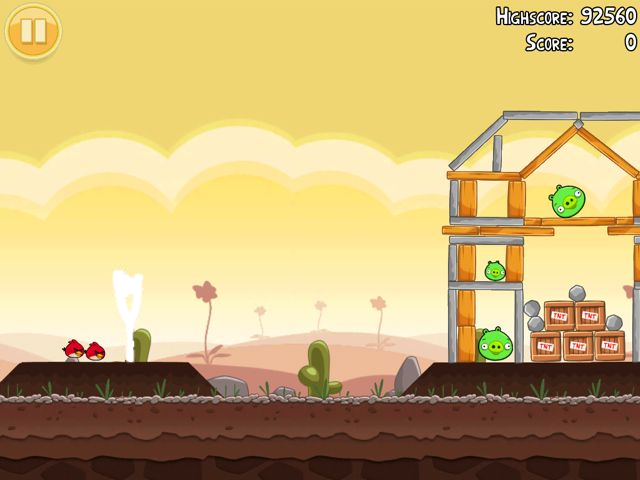 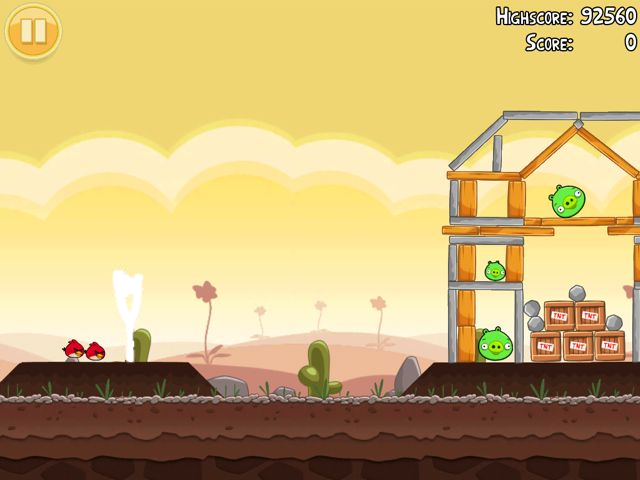 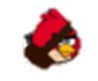 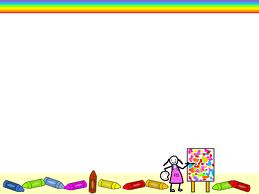 تخيل لو أن القط حذف من القصة فماذا تتوقع أن يحدث؟ _________________________________________________________________________________________________________________________________________.
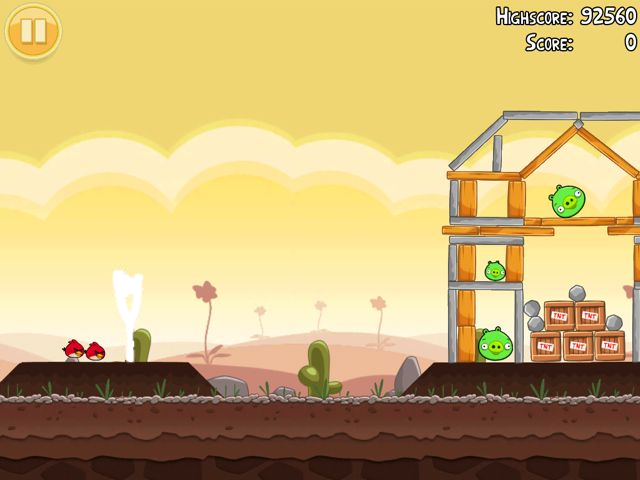 اجابة رائعة.
حظًا أوفر
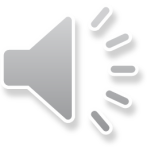 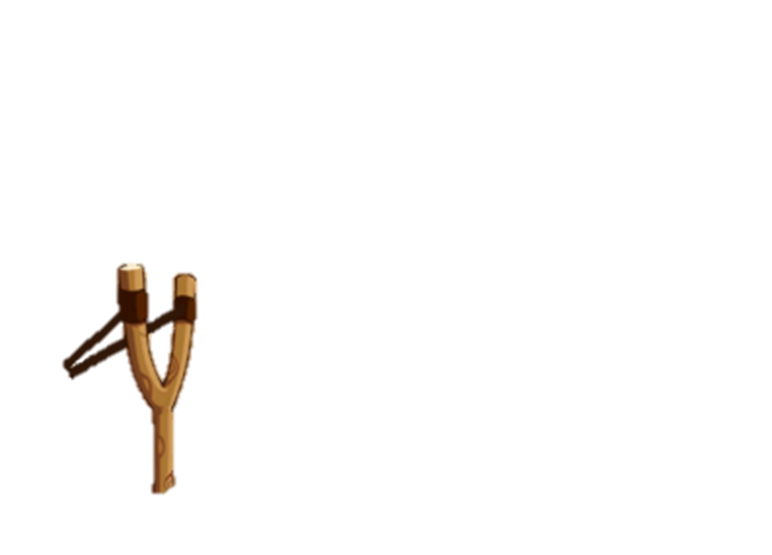 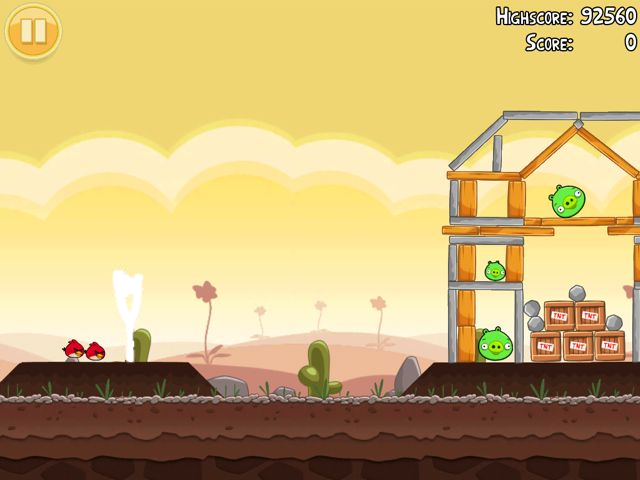 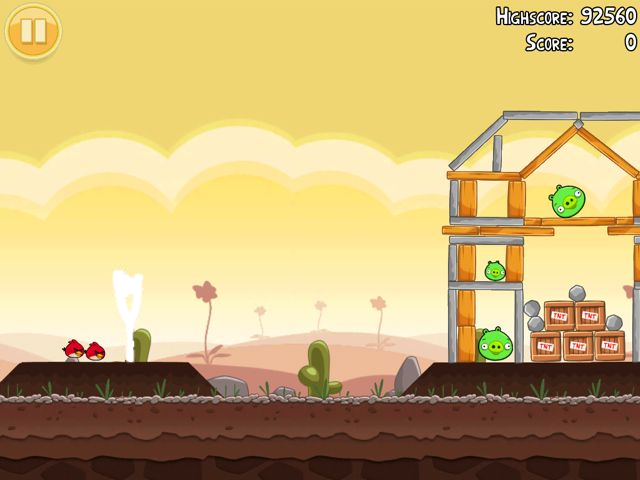 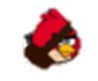 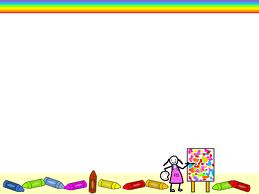 اقترح عنوانًا آخر للنص. 

___________________________.
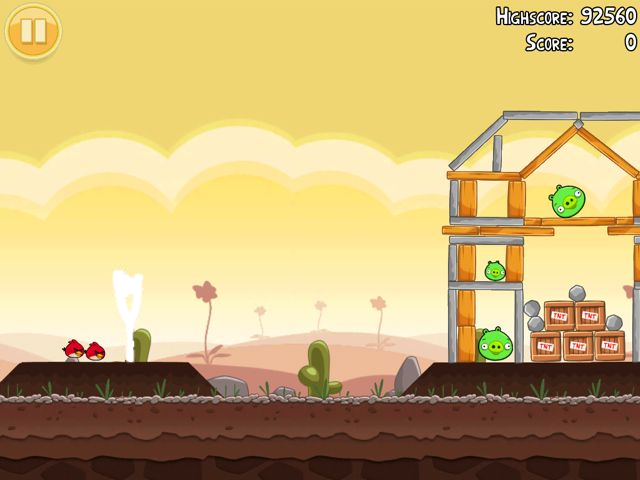 حظًا أوفر
قمتم بعمل رائع
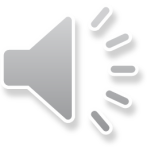 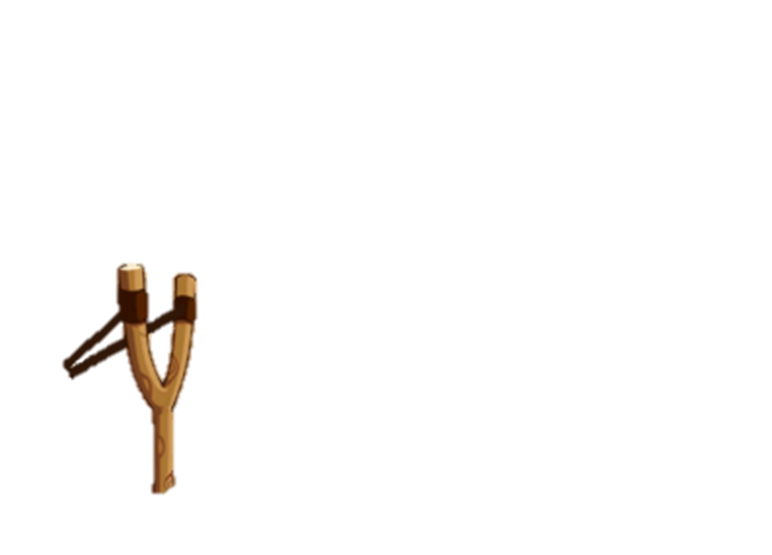 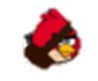 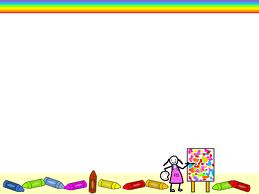 أُقيم تصرف القط من خلال الأمور الإيجابية والأخرى السلبية.
___________________________________________________________________________________________________________________________________________________________________________________________.
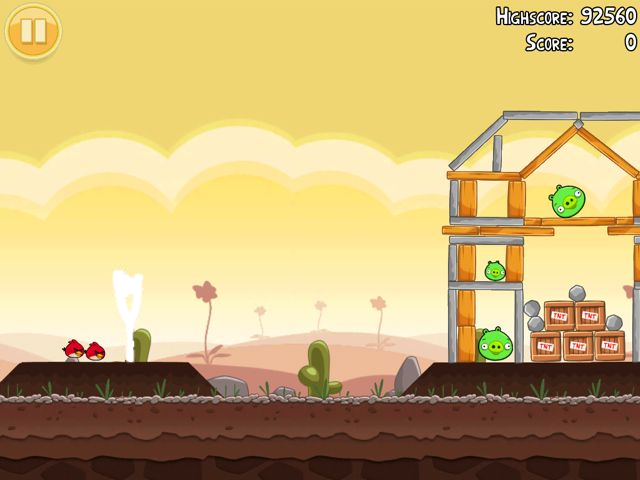 حظًا أوفر.
إجابة موفقة
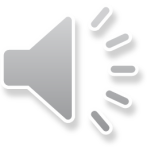 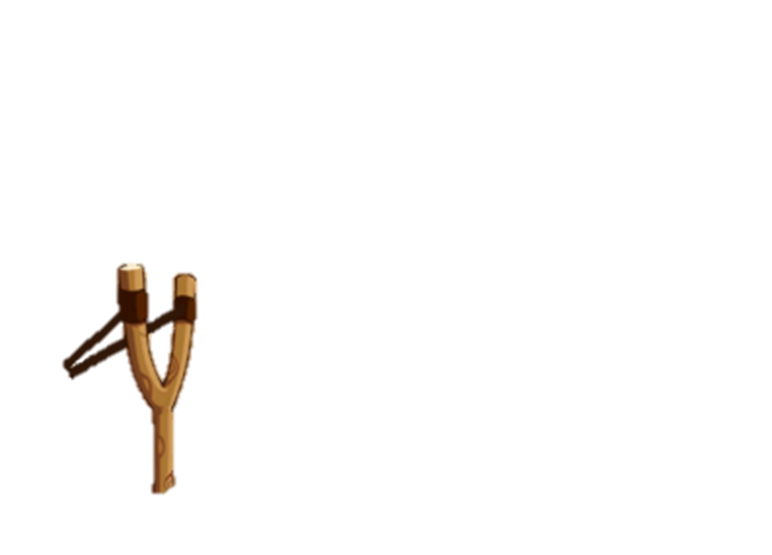 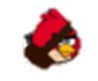 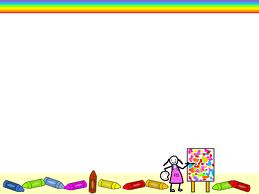 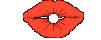 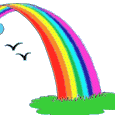 أحسنت
إجابة موفقة
 إلى الأمام
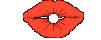 عودة إلى الأسئلة